Podiatry for people being 
treated for cancer and post cancer treatment.
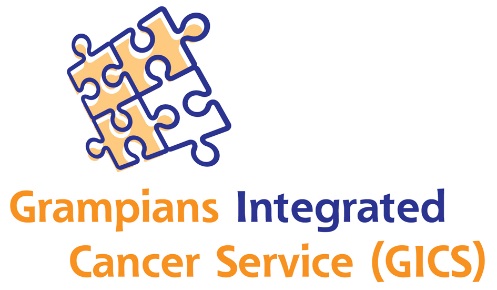 The role and importance of exercise in cancer treatment and post cancer treatment
A recent study1, The Impact of Exercise on Cancer Mortality, Recurrence, and Treatment- Related Adverse Effects, found that: 
“Compared with patients who performed no/less exercise, patients who exercised following a diagnosis of cancer were observed to have a lower relative risk of cancer mortality and recurrence and experienced fewer/less severe adverse effects.”
1. P Cormie et al, in Epidemiological Reviews, April 2017.
These findings support the view:
 
“that exercise is an important adjunct therapy in the management of cancer.”
To engage in exercise one needs comfortable and reliable feet.
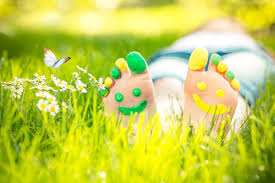 Foot problems can be experienced by people having cancer treatment and post cancer treatment.
Commonly seen changes in the feet of clients undergoing chemotherapy
CIPN – Chemotherapy induced peripheral neuropathy.
Occurs  in feet and hands
Symptoms can include ‘burning ‘ sensation, absence of sensation, ‘pins and needles’ and sharp pain or ache
CIPN may cease when chemotherapy ceases or within 1 year
Clients are at increased risk of damage to their feet or falls due to balance issues
Commonly seen changes in the feet of clients under going chemotherapy
Patients are often concerned about nail changes – these can be painful as well as distressing.
Changes include paronychia ( inflamed nail edges), nail infections, blood blisters underneath the nails, onycholysis (nails spontaneously fall off), discoloration of nails and ridging.
Skin can be affected – Very dry, peeling, fissures, blisters.
Oedema – feet become enlarged and foot wear does not fit correctly causing damage if continued to be worn
What can Podiatry provide to support clients with Chemo induced changes in their feet?
The role of podiatry is to ensure the side effects of the treatment which affect the feet are minimised and to enhance foot health and comfort. Proper assessment and management will result in the best outcomes for the client.
Education regarding CIPN – falls risk, damage to feet through inappropriate or poorly fitting footwear.
Nail changes – treatment for loose nails, infections around nails and education regarding ridging and discolouration.
Education and treatment for skin changes.
Barriers to Activity
Chemo-induced changes in feet can negatively influence ability to engage in activity for these clients and add to distress.
Early podiatry interventions can overcome these barriers with treatments for painful issues, prevention of further complications and foot wear education to improve comfort.
Correct assessment and interventions early may improve clients well being during treatment, enabling them to remain active.
Victorian Cancer Survivorship Program Capacity Building Project
Grampians Integrated Cancer Service (GICS) was successful in gaining funding for “capacity building for cancer survivors over 70 to improve their experience and outcomes in the Grampians region.”
One of the project’s initiatives is: the development of a podiatry and cancer care resource package for podiatrists, health professionals and consumers.
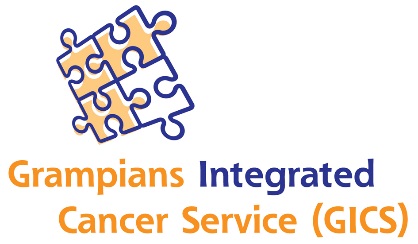 [Speaker Notes: Increase numbers in aging and cancer
Stats on Surviourship]
Thankyou
Bianca JonesPodiatrist | Primary & Preventative HealthWest Wimmera Health Service
			&
Eliz Rhook
  Podiatrist/ Allied Health Coordinator
  Hepburn Health Service
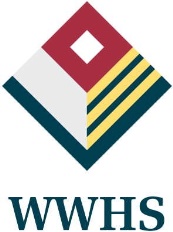 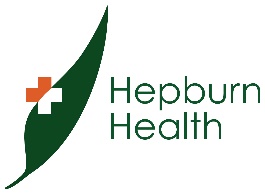 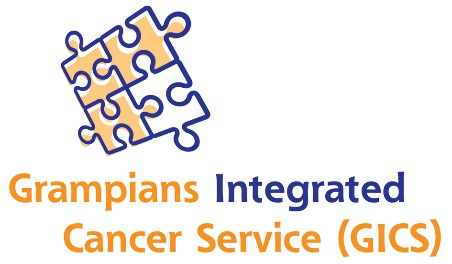